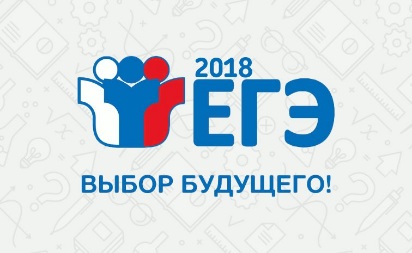 Советы психолога
Рекомендации родителям
обучающихся 9-х и 11-х классов
Сдача ОГЭ и ЕГЭ – это серьёзное испытание в жизни ребёнка, а часто и всей его семьи. Как помочь подготовиться к экзаменам?
	Безусловно, экзамены – дело сугубо индивидуальное, выпускник оказывается один на один со всеми сложностями. А родителям остаётся только волноваться за своего ребёнка и пытаться поддержать на расстоянии. Взрослые уже сделали всё, что было в их силах. Замечательно, если у родителей есть возможность оплачивать занятия с репетиторами, но только этим их помощь ни в коем случае не должна ограничиваться. Именно родители могут помочь своему ребёнку наиболее эффективно распорядиться временем и силами при подготовке к ОГЭ/ЕГЭ. Помощь взрослых очень важна, поскольку человеку, кроме всего прочего, необходима ещё и психологическая готовность к ситуации сдачи серьёзных экзаменов. Согласитесь, что каждый, кто сдаёт экзамены, независимо от их результата, постигает самую важную в жизни науку – умение не сдаваться в трудной ситуации, а провалившись – вдохнуть полной грудью и идти дальше.
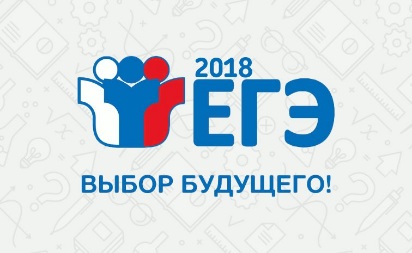 Советы психолога
Задолго до экзаменов обсудите с ребёнком, что именно ему придётся сдавать, какие дисциплины кажутся ему наиболее сложными, почему? Эта информация поможет совместно создать план подготовки: на какие предметы придётся потратить больше времени, а что требует только повторения.

Определите вместе с ребёнком его «золотые часы» («жаворонок» он или «сова»). Сложные темы лучше изучать в часы подъёма, хорошо знакомые – в часы спада.

Прочитайте список вопросов к экзамену. Не стесняйтесь признаться ребенку, что уже не очень хорошо помните большинство разделов биологии, химии или любого другого предмета, который ему необходимо подготовить. Пусть он просветит Вас по тем или иным темам, а Вы задавайте вопросы. Чем больше он успеет Вам рассказать, тем лучше.
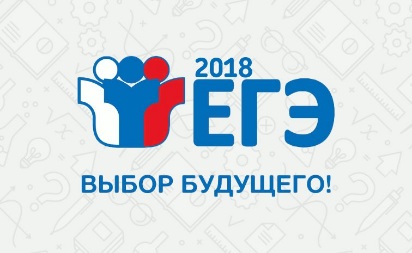 Советы психолога
В выходной, когда Вы никуда не торопитесь, устройте ребёнку репетицию письменного экзамена (ОГЭ/ЕГЭ). Например, возьмите один из вариантов ОГЭ/ЕГЭ по математике (учителя при подготовке детей пользуются различными вариантами ОГЭ/ЕГЭ). Договоритесь, что у ребёнка будет 4 часа, усадите за стол, свободный от лишних предметов, засеките время и объявите о начале «экзамена». Проследите, чтобы его не отвлекали телефон или родственники. Остановите испытание, дайте школьнику отдохнуть и проверьте вместе с ним правильность выполнения заданий. Постарайтесь исправить ошибки и обсудить, почему они возникли. Поговорите и об ощущениях, возникших в ходе домашнего экзамена: было ли ему забавно или неуютно, удалось ли сосредоточиться на задании и не отвлекаться?

Следите за тем, чтобы во время подготовки ребёнок регулярно делал короткие перерывы. Отдыхать, не дожидаясь усталости – лучшее средство от переутомления.
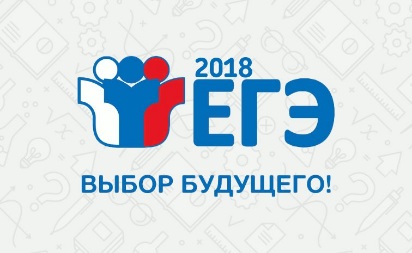 Советы психолога
Важно, чтобы ребёнок обходился без стимуляторов (кофе, крепкого чая). Немало вреда может нанести попытка сосредоточиться над учебниками в одной комнате с работающим телевизором или радио.

Если школьник хочет работать под музыку, не надо этому препятствовать, только договоритесь, чтобы это была музыка без слов.

Помогите вашему ребёнку в рациональном распределении предметной подготовки по темам, помогите распределить темы по дням.

Ознакомьте ребёнка с методикой подготовки к экзаменам. Не имеет смысла зазубривать весь фактический материал, достаточно просмотреть ключевые моменты и уловить смысл и логику материала. Очень полезно делать краткие схематические выписки и таблицы, упорядочивая изучаемый материал по плану. Если он не умеет, покажите ему, как это делается на практике. Основные формулы и определения можно выписать на листочках и повесить над письменным столом, над кроватью, в столовой и т.д.
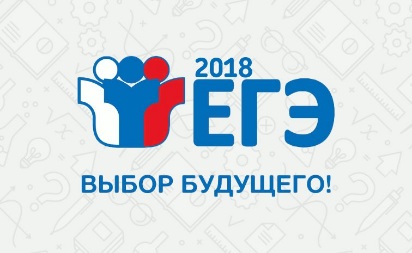 Советы психолога
Если у вашего ребёнка есть проблемы с самоорганизацией, помогите ему с организацией режима труда и отдыха, учите его конструктивно использовать время. Для этого можно составить режим дня или режим занятий, который можно вывесить возле учебного места школьника.

Договоритесь с ребёнком, что вечером накануне экзамена он прекратит подготовку, прогуляется, искупается и ляжет спать вовремя. Последние двенадцать часов должны уйти на подготовку организма, а не знаний.

При подготовке к экзамену мозг ребёнка перегружен информацией, поэтому постарайтесь ограничить поступление дополнительной информации, ограничьте просмотр телевизора, работу с компьютером.

Старайтесь оставаться в спокойной и взвешенной позиции взрослого, который видит, в чём ребёнку трудно сейчас, и ненавязчиво предлагает свою помощь. Разговаривайте с ребёнком заботливым, успокаивающим, ободряющим тоном. Стремитесь договариваться с ребёнком, а не принуждать его.
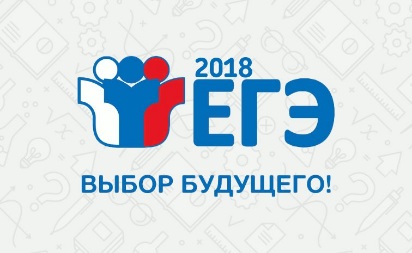 Советы психолога
В процессе подготовки к экзаменам подбадривайте ребёнка, хвалите его за то, что он делает хорошо.

Предъявляйте реалистические требования к вашему ребенку и ставьте перед ним посильные задачи, не жертвуйте здоровьем ради успеха, хвалите за усилия и достижения.

Не повышайте тревожность ребёнка накануне экзаменов – это может отрицательно сказаться на результате.

Уважаемые родители!

	Важно, чтобы ребёнок не потерял веры в себя и свои способности. Необходимо внушить ему, что экзамен – это оценка его знаний, а не его способностей и личностных свойств, на экзамене всегда присутствует элемент случайности.